Two column text
Divider title
Bullet points with image
Data with bullets
Two column text
Five icons with text
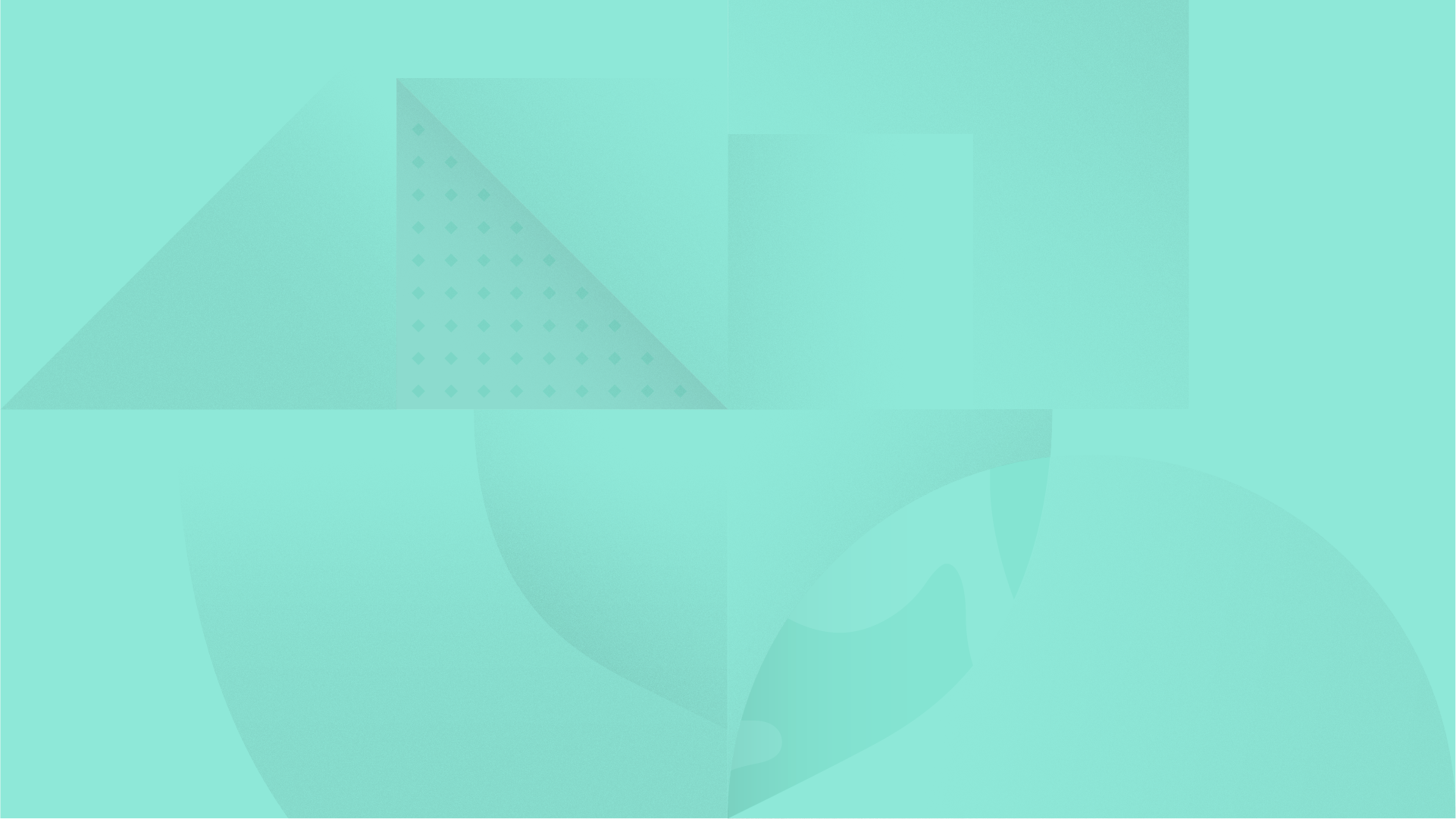 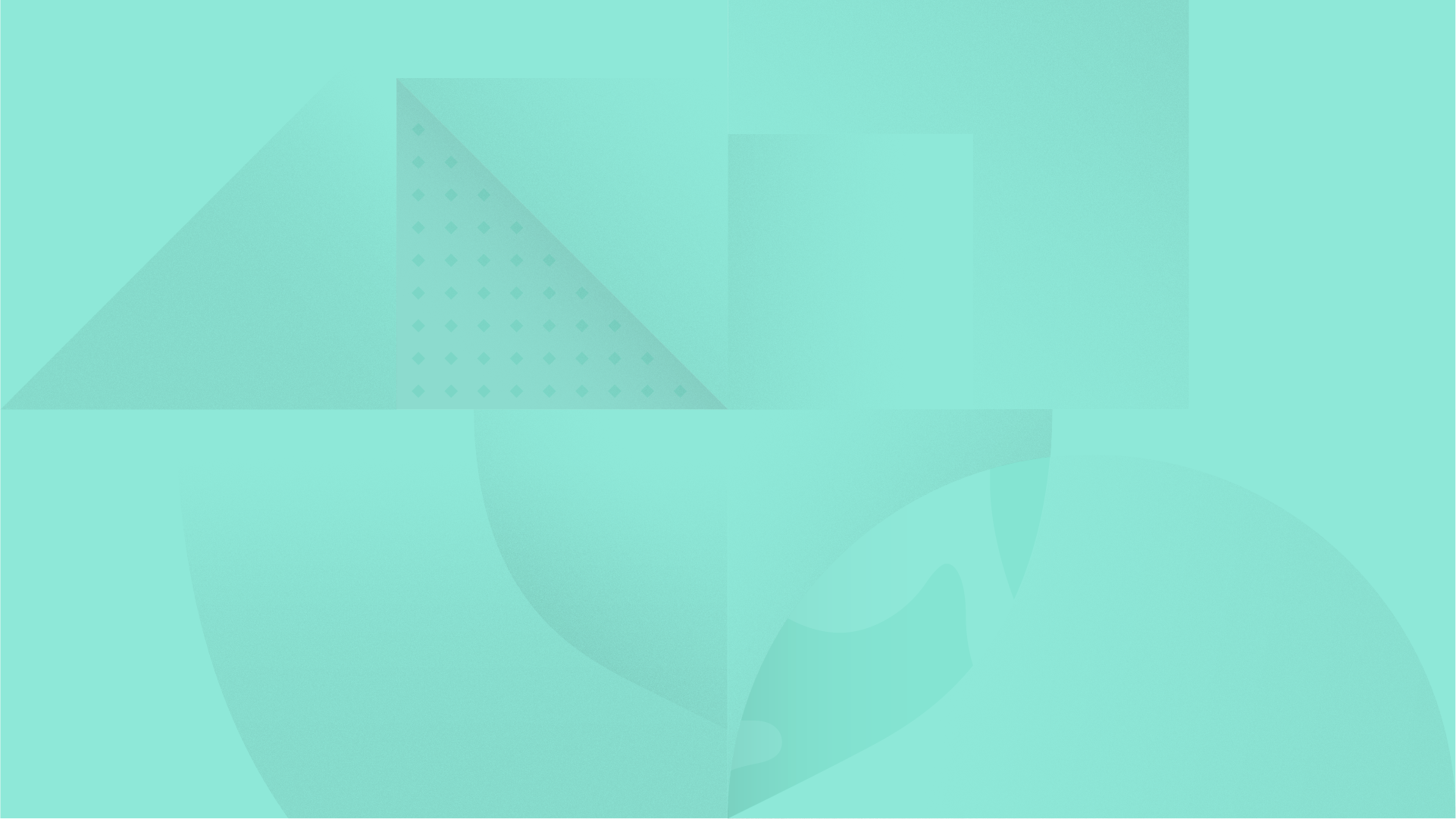 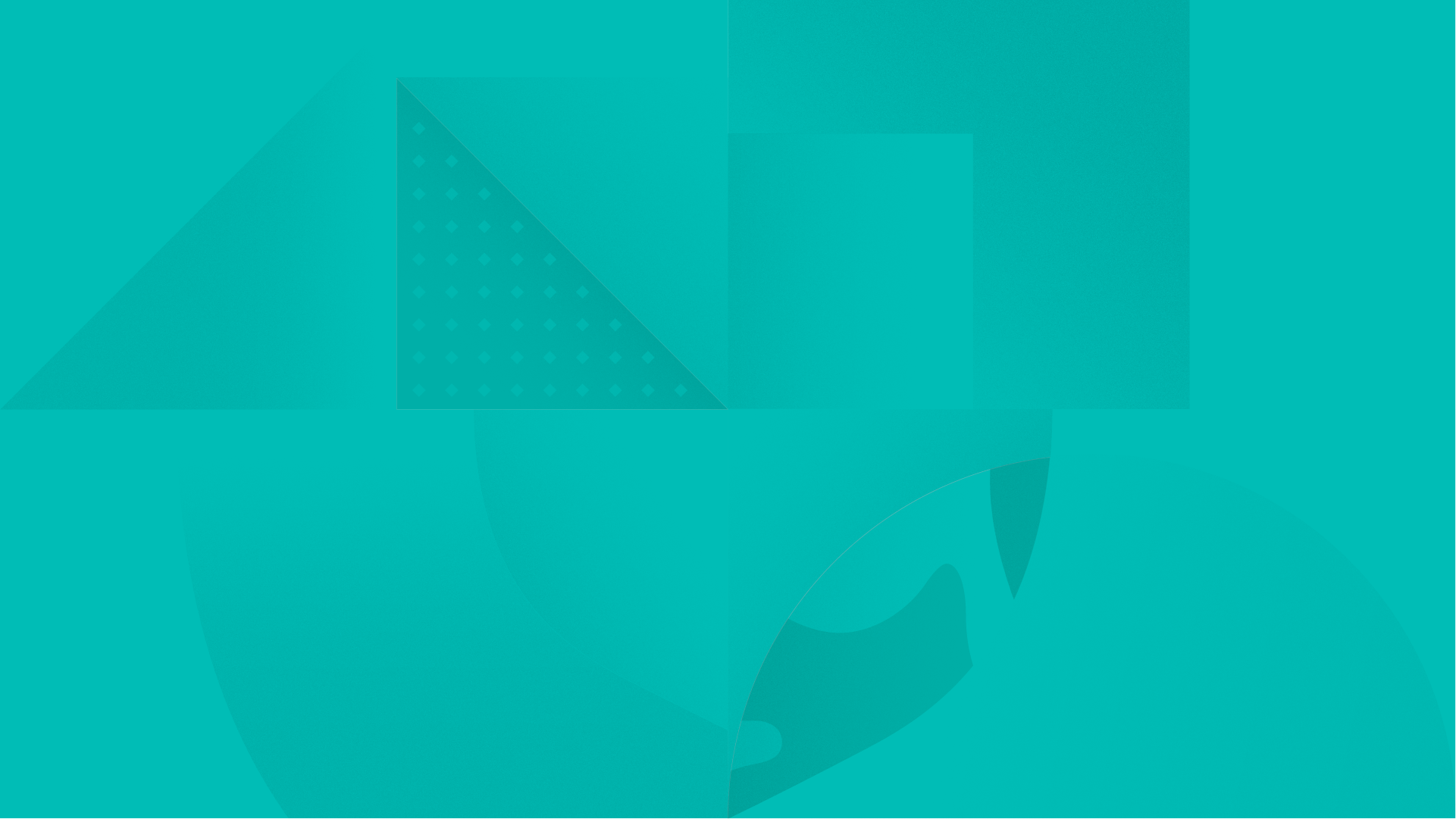 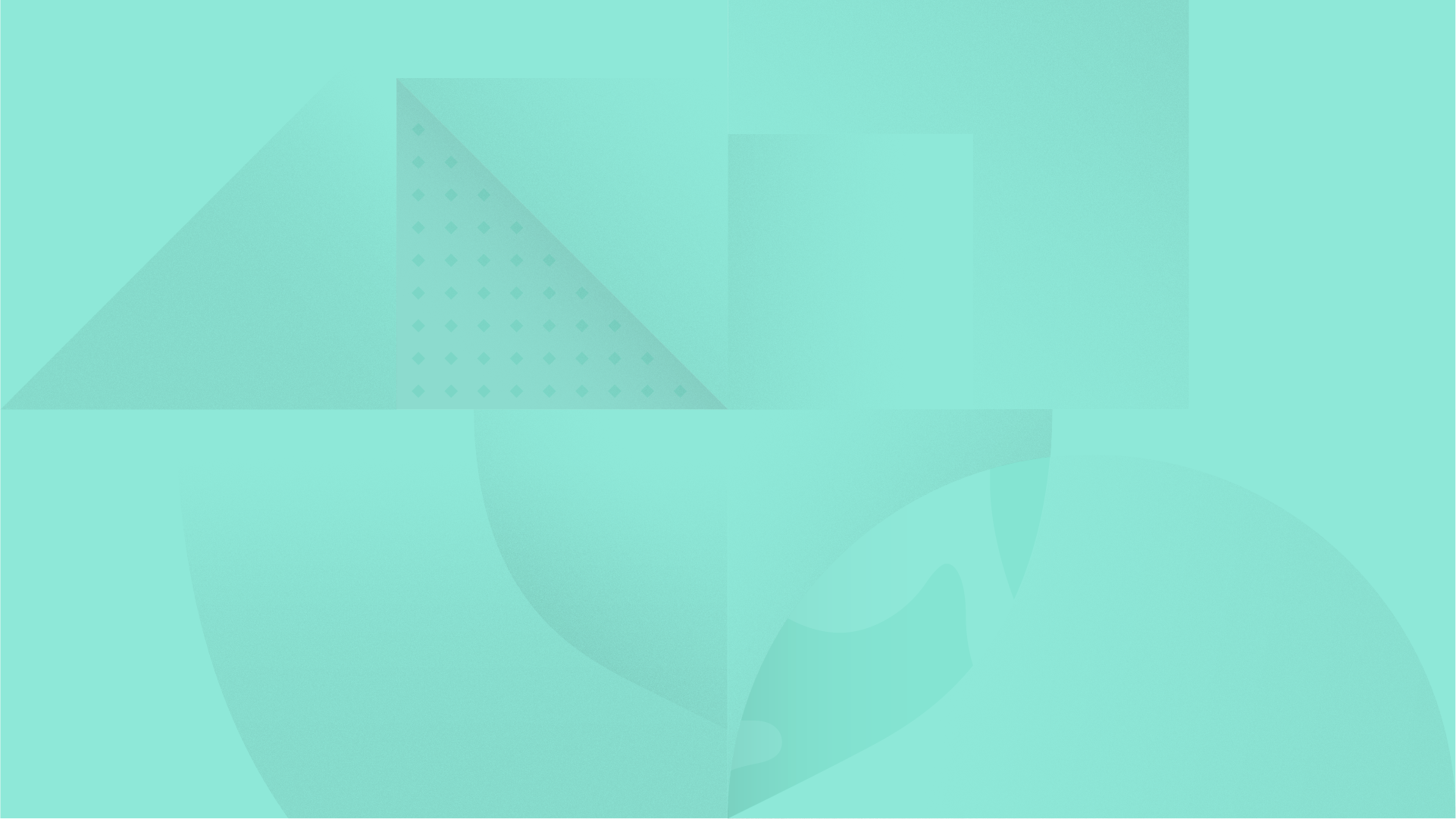 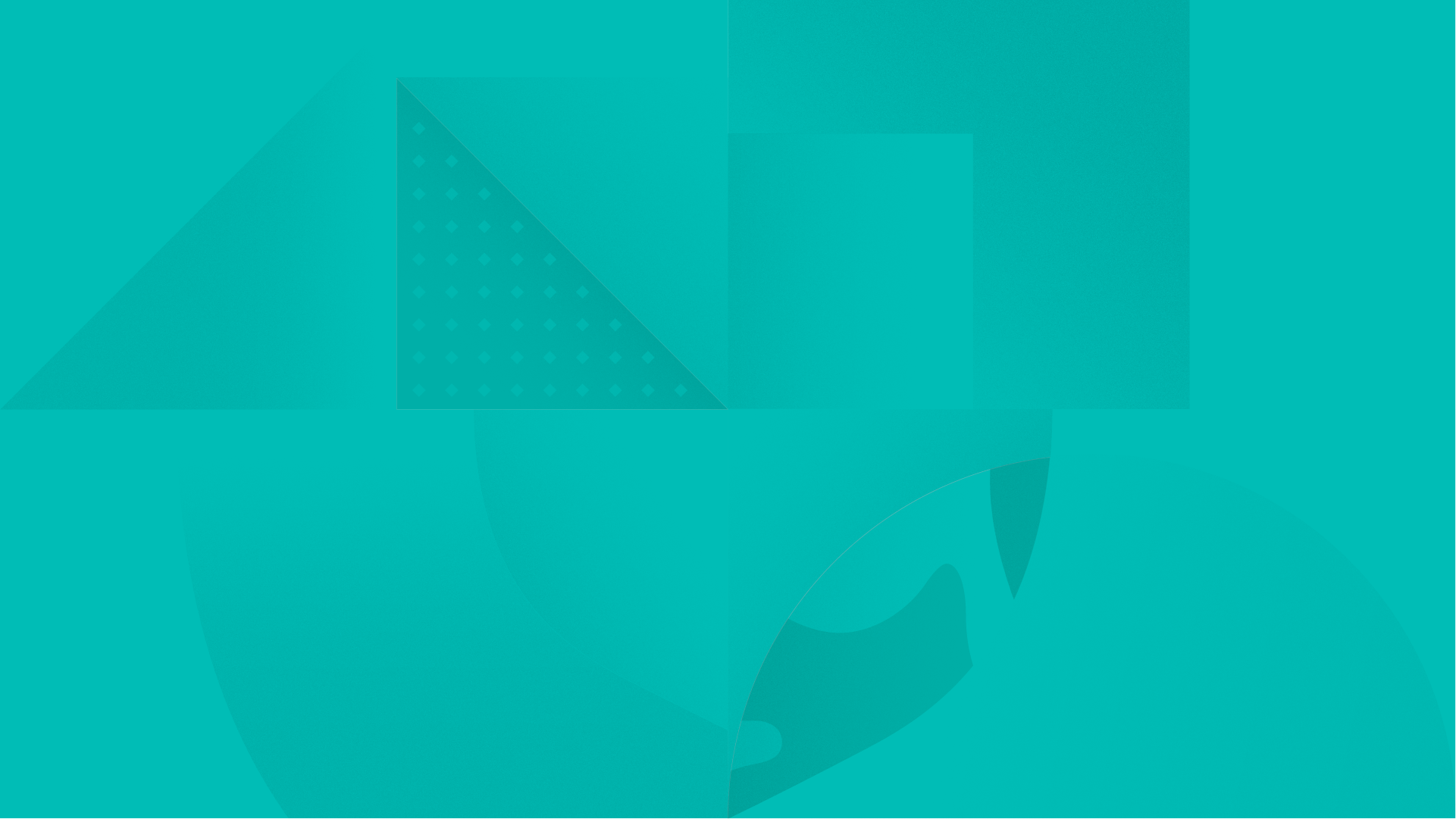 Simple bullet or body text
Three images with text
reere
Bar chart and Pie chart
Use this slide to make a statement or a stand out quote (Font Arial 32pt)